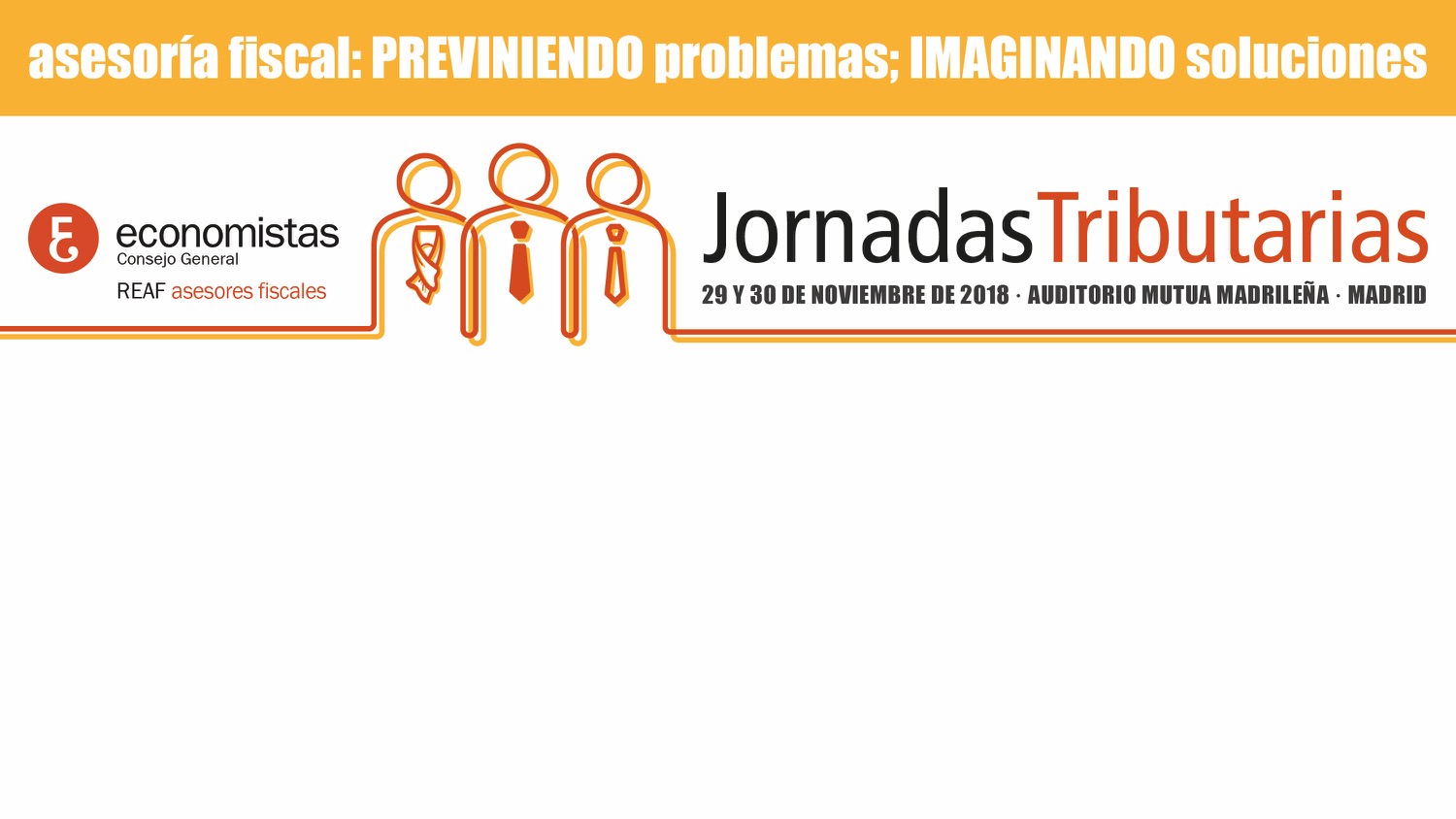 Diferencias entre las normativas de las Haciendas Vascas
y la de Territorio Común en la imposición directa
Miguel Angel Calle
Vocal del Consejo Directivo del REAF Asesores Fiscales
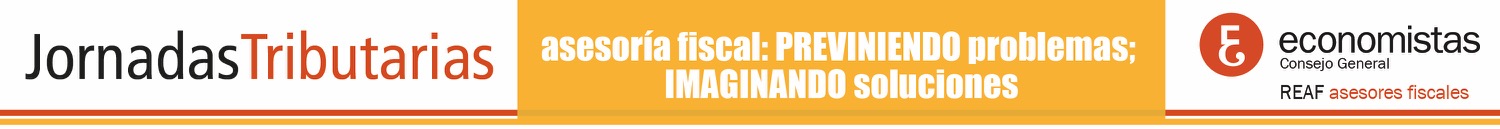 Impuesto sobre la Renta de las Personas Físicas
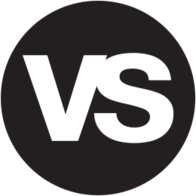 Bizkaia: NF 13/2013
Gipuzkoa: NF 3/2014
Araba: NF 33/2013
L 35/2006
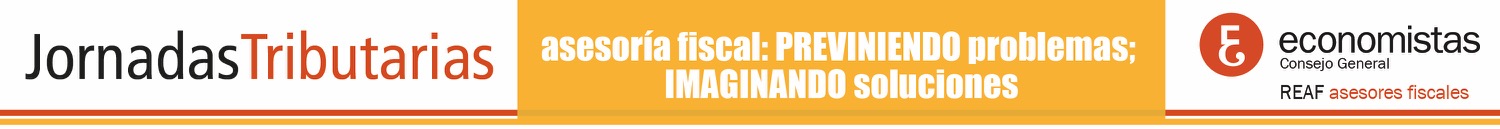 IRPF / Contribuyente
NF: Art 11
Atribución de rentas

Todas las sociedades civiles, con personalidad jurídica o no, tributan por atribución en IRPF.

Disposición Adicional Trigésima cuarta.
Sociedades civiles estatales tributan por IS.
Atribución en IRPF foral a sus participes.
Atribución en ejercicio siguiente a cierre del PI de la SC.
Deducción impuestos pagados por SC y participadas de esta.
[Speaker Notes: Deducción impuestos pagados por SC y participadas de esta (si participación de SC en participada >5%, 3% si cotiza en bolsa)]
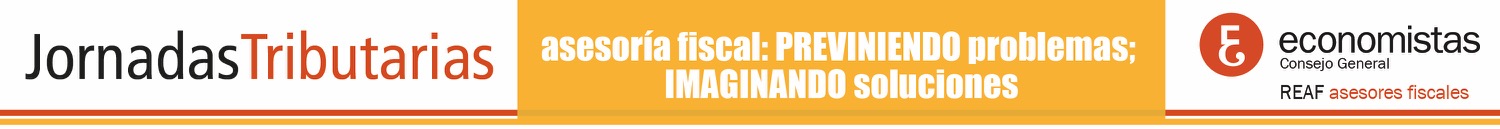 IRPF / Rtos trabajo / Rentas irregulares
L 35/2006:Art.18
NF 13/2013: Art. 19
Periodo Generación >2 años
Reducción 30%
Renta máxima reducción
300.000€x30%=90.000€
Periodo Generación >2 años
Integración 60% (Reducción 40%)
Periodo Generación >5 años
Integración 50% (Reducción 50%)
Gipuzkoa: 1º 60.000€ en acuerdo de resolución mutuo de trabajadores (integración al 40%)
Renta máxima reducción
300.000€
[Speaker Notes: TC: Hay una limitación para extinción de relación de alta dirección se limita esta deducción. Si el pago es 1M€ no se puede aplicar y si esta entre 0,7 y 1M Limite=300.000- (700.000-rto)
TF: Limite opera primero la integración mas reducida.
TF: Deja caro que no se puede obtener de forma periódica o recurrente]
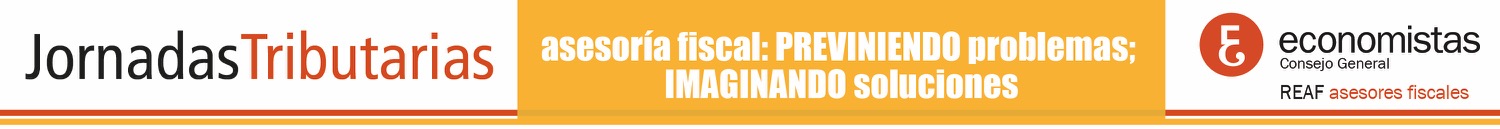 IRPF / BI General / Reducc. Aportaciones SPS
L 35/2006:Art.51,52
NF 13/2013: Art. 70,71
Aportación máxima a reducir:
30% Rendimientos trabajo y actividades económicas
Aportación participe o empresarial: 8.000€
Aportación empresarial seguro colectivo de dependencia: 5.000€
Exceso de aportación 5 años
Aportación máxima a reducir:
Aportación participe: 5.000€
Aportación empresarial: 8.000€
Máximo de aportación participe + empresa: 12.000€
No reducción si participe está jubilado
Exceso de aportación 5 años, si no está jubilado
[Speaker Notes: SPS: Sistemas de Previsión Social
TC: Art 52 Act Eco]
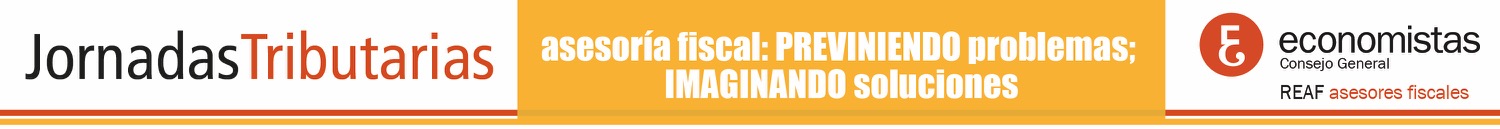 IRPF / BI General / Reducc. Aport. SPS Minusválidos
L 35/2006:Art.53
NF 13/2013: Art. 72
Discapacidad física o sensorial >65%, psíquica >33% o incapacidad declarada judicialmente
Aportación máxima a favor de familiar minusválido:
10.000€
Aportación máxima minusválido:
24.250€
Aportación máxima combinada:
24.250€
Discapacidad física o sensorial >65%, psíquica >33% o incapacidad declarada judicialmente
Aportación máxima a favor de familiar minusválido:
8.000€
Aportación máxima minusválido:
24.250€
Aportación máxima combinada:
24.250€
[Speaker Notes: SPS: Sistemas de Previsión Social
TC: Art 52 Act Eco]
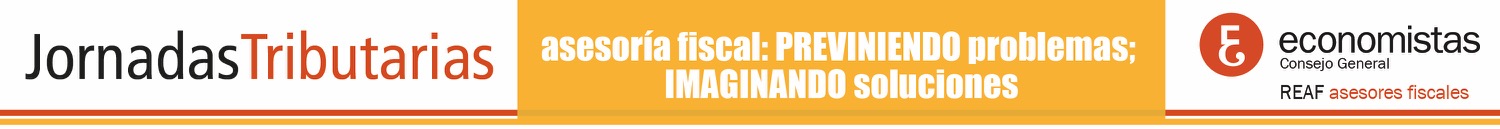 IRPF / BI General / Reducción Rescate K SPS
L 35/2006:Art.18.3
NF 13/2013: Art. 70,71
Reducción rescate en forma de capital SPS no empresariales:
Reducción 30%
Mas de 2 años de 1ª aportación
Reducción rescate en forma de capital SPS no contrato seguro compromiso por pensiones:
Integración 60% (Reducción 40%)
Mas de 2 años de 1ª aportación
[Speaker Notes: SPS: Sistemas de Previsión Social
TC: Art 52 Act Eco]
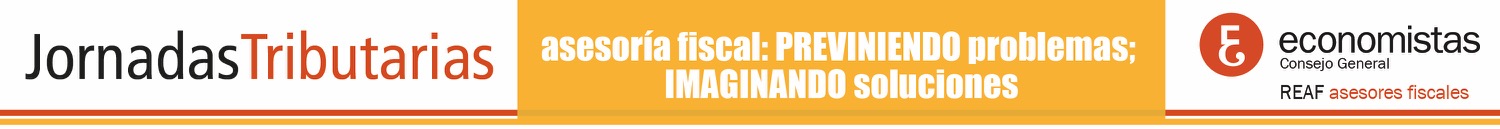 IRPF / Rtos trabajo / Especie / Vivienda
L 35/2006:Art.43.1.1º a)
NF: Art.60.2.a)
Vivienda propiedad del pagador:
Bizkaia: Valoración=8% valor a efectos de patrimonio (50% VMA)
Gipuzkoa: Valoración=4% valor catastral
Araba: Valoración=3% valor catastral
Vivienda propiedad del pagador:
Valoración=10% valor catastral
5% municipios con VC revisado
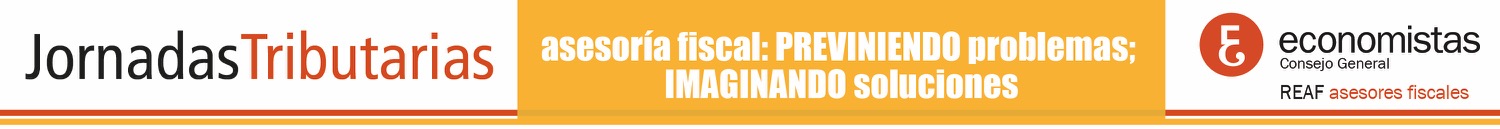 IRPF / Rtos trabajo / Especie / Vehículo
L 35/2006:Art.43.1.1º b)
NF:Art.60.2.b)
Entrega de Vehículo: Coste para el pagador, incluidos tributos
Utilización:
Vehículo propiedad del pagador
20% coste
100% gastos de mantenimiento y consumos
Vehículo no propiedad del pagador
100% Coste, impuestos y gastos incluidos
100% gastos de mantenimiento y consumos
Afectación parcial: presunción 50%
Entrega de Vehículo: Coste para el pagador, incluidos tributos
Utilización:
Vehículo propiedad del pagador
20% coste
Vehículo no propiedad del pagador
20% valor de mercado
Vehículos eficientes: reducción 30%
Afectación parcial: presunción 50%
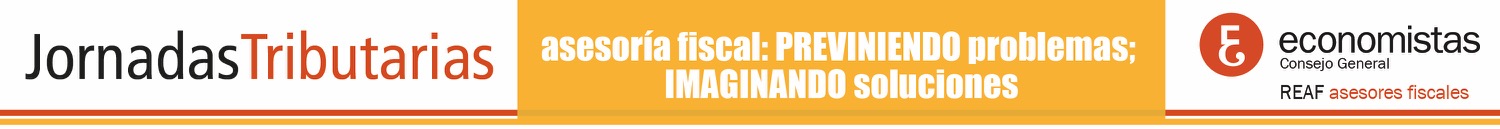 IRPF / Rtos trabajo / Exenciones / Locomoción
L 35/2006:Art.17.1.d)
RD 439/2007:Art.9.a.2
NF:Art.16.d)
DF 47/2014(B); 33/2014 (G); 40/2014 (A) :Art.13.2
Medio de transporte público: 
Importe justificado

Otro caso:
0,19€/km
+ gastos justificados
Medio de transporte público: 
Importe justificado

Otro caso:
0,29€/km
+ gastos justificados
[Speaker Notes: Gastos de manutención y estancia: No hay cambios]
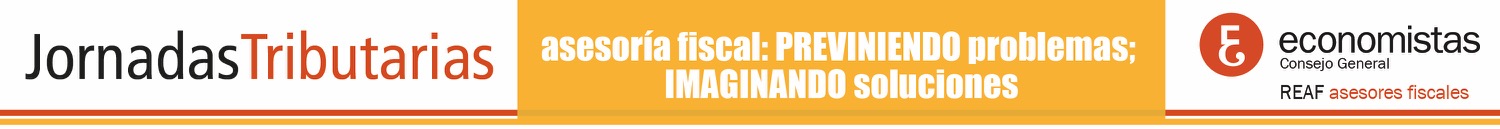 IRPF / Rtos trabajo / Exenciones / Solo TC
RD 439/2007:Art.42.3.c)
Primas con aseguradoras por enfermedad
Trabajador, cónyuge y descendientes
Max 500€ por persona (1.500 discapacitados)
Servicios de educación a precio gratuito o reducido en:
Preescolar, infantil, primaria, secundaria obligatoria, bachillerato y FP.
(NF sólo preescolar)
Acciones a empleados:
Máximo 12.000€
Oferta a todos los empleados
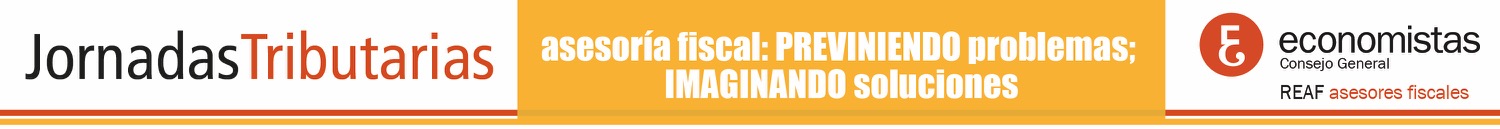 IRPF / Rtos trabajo / Bonificación
L 35/2006:Art.20 Reducción
NF:Art.23 Bonificación
Rtas ≠ trabajo > 7.500
3.000
Rtas ≠ trabajo ≤ 7.500
Rto neto trabajo ≤ 7.500:
4.650
Rto neto trabajo > 7.500 y ≤15.000:
4.650-0,22x(Rto neto-7.500)
Rto neto trabajo > 15.000:
3.000 
Discapacitado:
>33% y < 65%: Incremento 100%
>65% o movi. reducida: Incremento 250%
Rtas ≠ trabajo > 6.500
0
Rtas ≠ trabajo ≤ 6.500
Rto neto trabajo ≤ 13.115:
5.565
Rto neto trabajo > 13.115 y <16.825:
5.565-1,5x(Rto neto-13.115)
Rto neto trabajo ≥ 16.825:
0
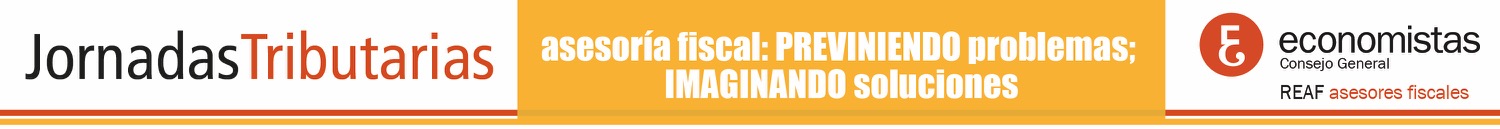 IRPF / Rtos trabajo / Trabajadores Impatriados
NF :Art.56 bis
L 35/2006:Art.93
Novedad 2018
Opción de tributación en IRPF con peculiaridades 1+5ejercicios
Requisitos trabajador: 
No residente en España 5 años antes.
Requisitos empleo:
Trabajos especialmente cualificados, I+D+i, científicos…
Trabajo efectivo en España. Extranjero máximo 15% (30% gerencia emp grupo ext)
Beneficio fiscal
Rendimiento de trabajo
Exento 15% ingresos
Deducción mismos gastos de rtos trabajo normal.
Gastos justificados de desplazamiento. Max 20% s/Rto integro
Exento rentas de elementos patrimoniales en extranjero del contribuyente y familia. Tributación efectiva y no paraíso fiscal
Opción de tributación en IRNR 1+5ejercicios
Requisitos trabajador: 
No residente en España 10 años antes.
Requisitos empleo:
Contrato de trabajo a excepción de deportistas profesionales.
[Speaker Notes: TC: La tributación no es exactamente igual que el IRNR normal. Tipos diferentes.]
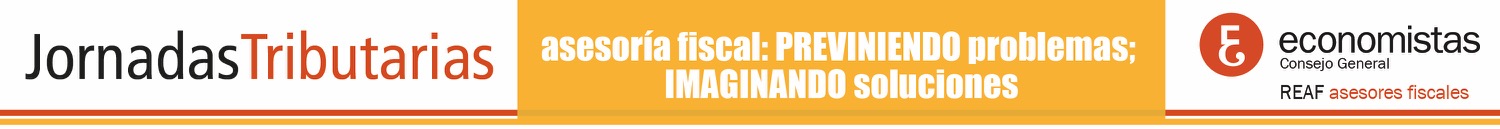 IRPF / Act. Econ. / Ganancias y perdidas en AE
L 35/2006:Art.28.2 GyP en AE
NF:Art.25.3 GyP en AE
NO se imputa en Rto de AE las GyP derivadas de elementos patrimoniales afectos a la AE.
SI se imputa en Rto de AE las GyP derivadas de elementos patrimoniales afectos a la AE.
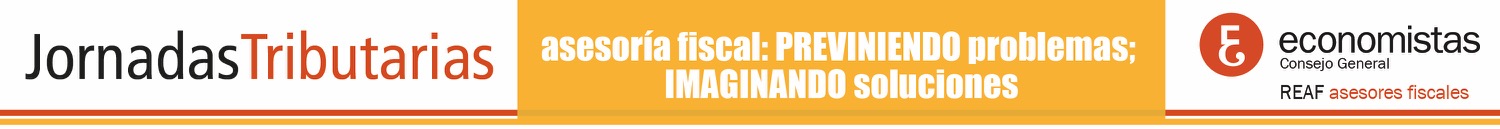 IRPF / Act. Econ. / ED. Reducción inicio actividad
L 35/2006:Art.32.3
NF: Art.25.5
10% Rto neto positivo
Primer periodo con Rto positivo y siguiente
El primer periodo tiene que estar dentro de los 5 PI desde inicio de actividad
20% Rto neto positivo
Primer periodo con Rto positivo y siguiente
Base máxima de reducción 100.000€
[Speaker Notes: No aplicable en NF y NC si se factura mas 50% al anterior empleador.]
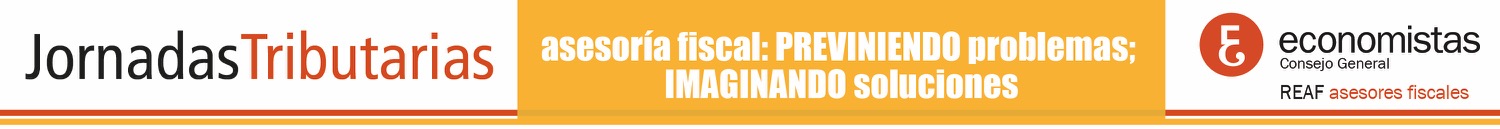 IRPF / Act. Econ. / ED. Gastos deducibles
L 35/2006:Art.30.2.5ª
NF: Art.27
Gtos relaciones públicas: restauración, hostelería..
50% máximo 5%Ingresos
Regalos y obsequios:
Máximo 300€/año por destinatario
Primas seguro enfermedad contribuyente, cónyuge e hijos. 
500€ por persona (1.500 minusválidos)
Gastos vivienda en afectación parcial:
30% s/ppva/ppv
Gtos manutención necesarios pagados por medios electrónicos. Límite dietas.
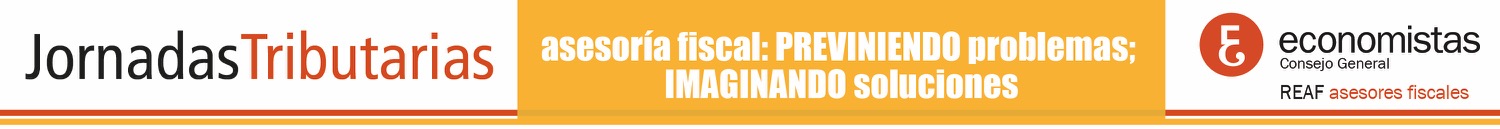 IRPF / Act. Econ. / ED. Gtos deducibles. Vehículo
NF:Art.27.5
Norma general: No deducible turismos, remolques, ciclomotores y motocicletas.
Acreditación: Notoriamente relevante y habitual para la obtención de ingresos y pruebe afectación exclusiva a la actividad.
Amortización, arrendamiento: Min 5.000€ o %Amort s/25.000€
Gastos financieros: % pp 25.000 s/coste adquisición
Mantenimientos y consumos: Máximo 6.000€
Afectación no exclusiva: Presunción 50%. 
Amortización, arrendamiento: 50% Min (2.500€ o 50%x%Amort s/25.000€)
Gastos financieros: 50%x% pp 25.000 s/coste adquisición
Mantenimientos y consumos: 50% Máximo 3.000€
[Speaker Notes: .]
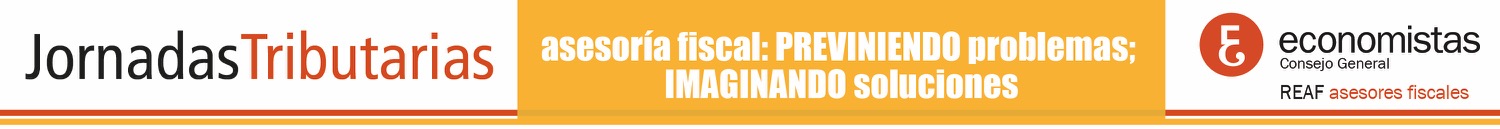 IRPF / Act. Econ / Rentas irregulares
L 35/2006:Art.32.1
NF: Art. 25.4
Periodo Generación >2 años
Reducción 30%
Renta máxima reducción
300.000€x30%=90.000€
Periodo Generación >2 años
Integración 60% (Reducción 40%)
Periodo Generación >5 años
Integración 50% (Reducción 50%)
Renta máxima reducción
300.000€
[Speaker Notes: TC: Hay una limitación para extinción de relación de alta dirección se limita esta deducción. Si el pago es 1M€ no se puede aplicar y si esta entre 0,7 y 1M Limite=300.000- (700.000-rto)
TF: Limite opera primero la integración mas reducida. (a favor del contribuyente)
TF: Deja caro que no se puede obtener de forma periódica o recurrente]
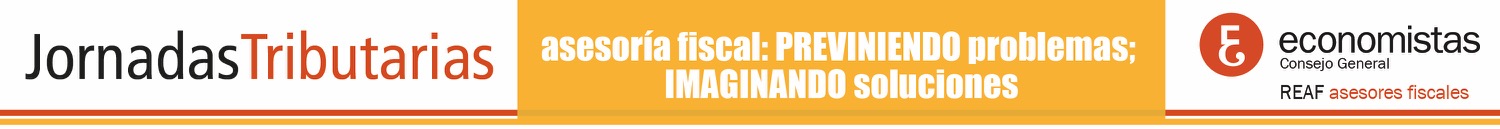 IRPF / Act. Econ / Reducción Rendimiento neto
L 35/2006:Art.32
NF:Ɇ
Caso general
Rto neto AE<8.000
1.620 €
Rto neto AE>8.000 Y < 12.000
1.620-0,45x(Rto neto-8.000)
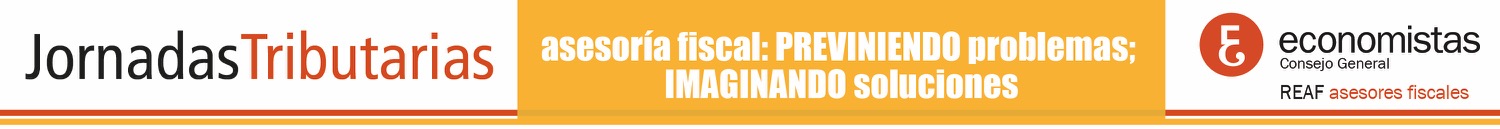 IRPF / Act. Econ. / Estimación Directa Simplificada
L 35/2006:Art.30.1
NF:Art.25
Se aplicará si:
Volumen de operaciones a-1 de conjunto actividades≤600.000
Si se opta expresamente
Se aplicará si:
Importe Neto de Cifra de Negocios a-1 del conjunto actividades≤600.000
Si NO se renuncia
IRPF / Act. Econ. / Estimación Objetiva
No existe en normativa foral
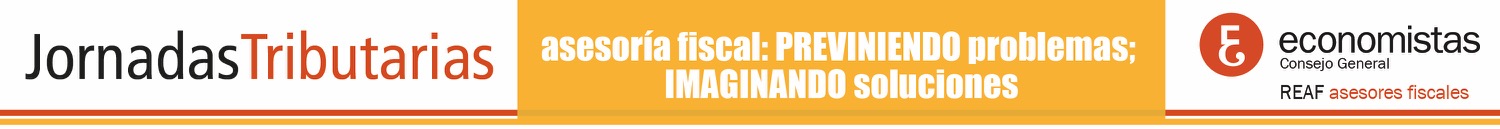 IRPF / Act. Econ. / ED Simplificada
L 35/2006:Art.30.2.4ª
NF:Art.28
Provisiones y gastos difícil justificación:
5% s/Rto neto
Máximo 2.000€
Amortizaciones, provisiones y gastos difícil justificación:
10% s/Rto neto
[Speaker Notes: No aplicable en NF y NC si se factura mas 50% al anterior empleador.]
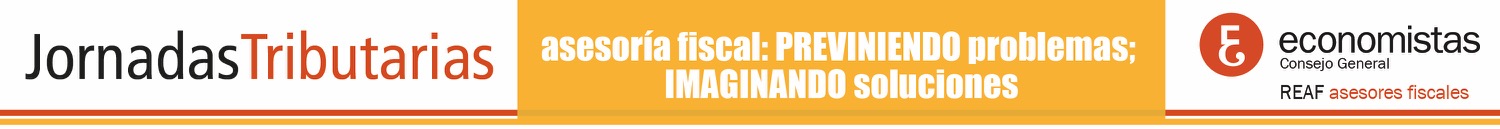 IRPF / Rto K inmobiliario / Arrend. de viviendas
L 35/2006:Art.23.2
NF: Art. 32.1
Ingresos por Arrendamiento
- gastos necesarios
- 3% amortización
Rendimiento
-Reducción 60%
Rendimiento neto 
A la Base General
Ingresos por Arrendamiento
- gastos financiación 
Rendimiento
-Reducción 20%
Rendimiento neto 
El Rendimiento de cada inmueble no puede ser negativo
A la Base del Ahorro
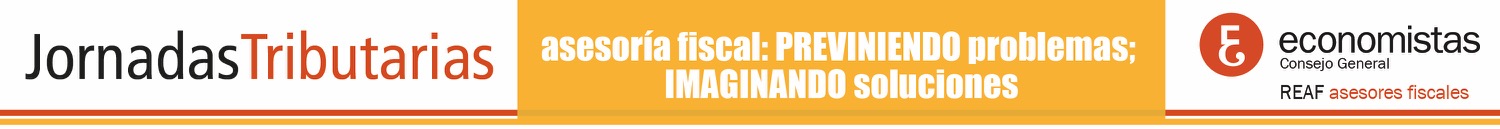 IRPF / Rto K inmob. / Imputación vivienda vacía
L 35/2006:Art.85
Inmuebles urbanos o rústicos vacíos:

2% s/ Valor Catastral
1,1% en municipios con valores revisados
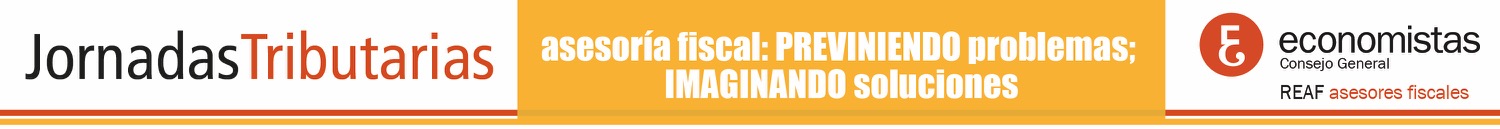 IRPF / Rto K mobiliario / Ptamos emp. vinculadas
L 35/2006:Art.46.a)
NF: Art. 63.b)
Renta General
Rtos k mob s/exceso 3xFFPPx%participación.
Renta ahorro
Resto
Renta general
Todos los rendimientos
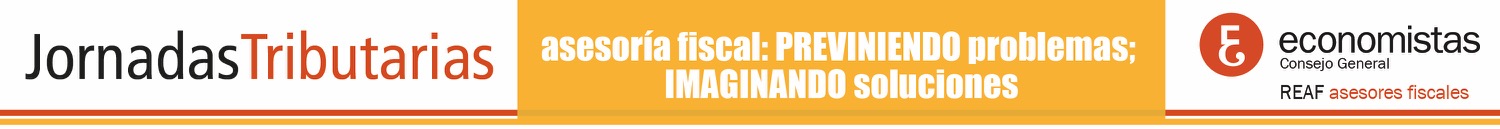 IRPF / Rto K mobiliario / Dividendos y similares
NF: Art. 9.24
Dividendos, primas de asistencia y participación en beneficios.
Exención 1.500 €
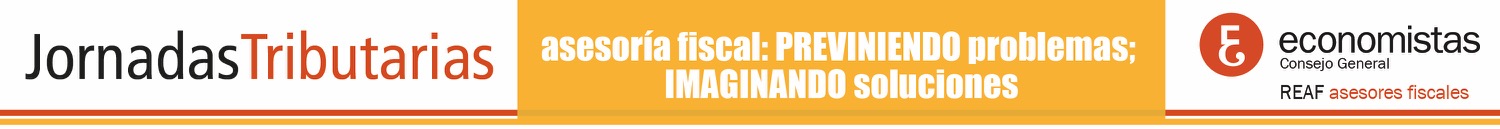 IRPF / GyP Patrim./ Coeficientes de actualización
NF: Art. 44, 45
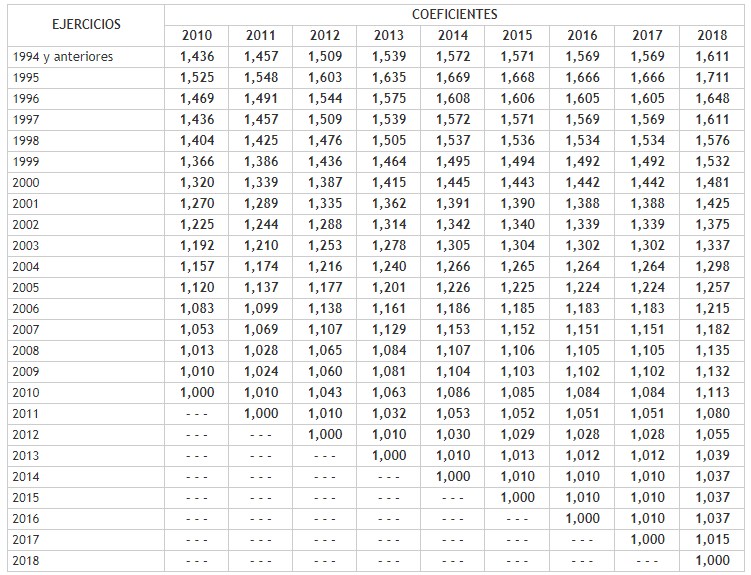 Valor de adquisición= Valor adquisición actualizado
[Speaker Notes: TC: DT 9ª coeficientes de abatimiento para compras previas a 1994.]
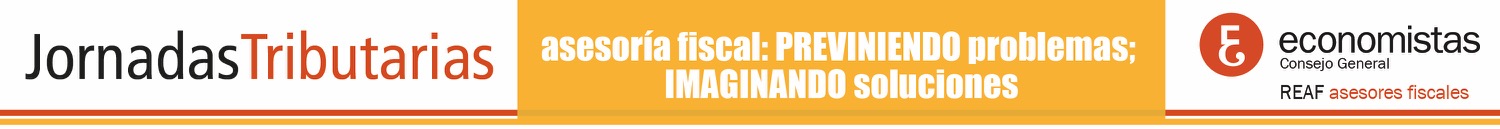 IRPF / GyP Patrim./ Actividades Económicas
L 35/2006:Art.28.2
NF: Art. 25.3
A la Base Ahorro
A la Base general en Rendimiento de actividades económicas según NF Impuesto Sociedades
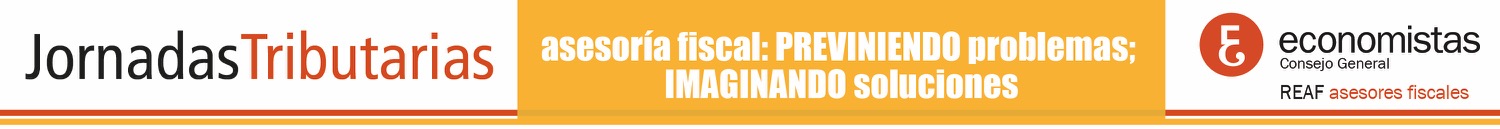 IRPF / Clases de Renta / Integración y compensación
L 35/2006:Art.48, 49
NF: Art. 64 a 66
BI General
∑ Rtos e imputación Gral, sin límite.
∑ GyP Gral entre si.
Si b)<0 puede minorar en un 25% a)
Renta ahorro
∑ Rtos ahorro, entre si.
∑ GyP ahorro entre si.
Si b)<0 puede minorar en un 25% a)
BI General
∑ Rtos e imputación Gral, sin límite. Excepto rtos actividades económicas.
Rendimiento act económicas
∑ GyP Gral entre si.
Si c)<0 puede minorar en un 10% a)yb)
Renta ahorro
∑ Rtos ahorro, entre si.
∑ GyP ahorro entre si.
[Speaker Notes: TF: Si rto act ecomicas es negativo. Compensación 30 años siguientes con limitaciones de IS.
TF Y TC: Si algún componente de BIG o BIA es negativo, tienes 4 años para compensar con un rto idéntico]
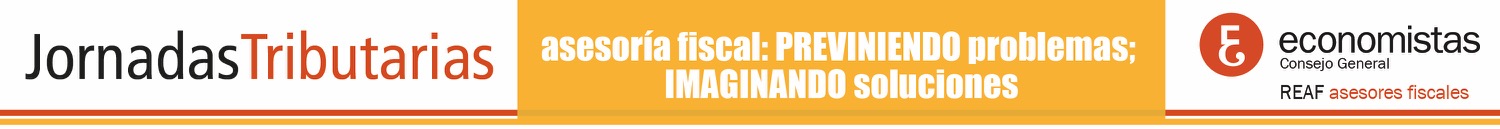 IRPF / Reducción por tributación conjunta
L 35/2006:Art.84
NF:Art.73
Unidad familiar: 
3.400€
Unidad familiar monoparental:
2.150€
Unidad familiar: 
4.282€
Unidad familiar monoparental:
3.720€
[Speaker Notes: TC: Mínimo personal reduce mas a quien mas renta tiene xq reduce base contra marginal.
Los beneficios de mínimo personal se traban como deducciones en cuota en NF.]
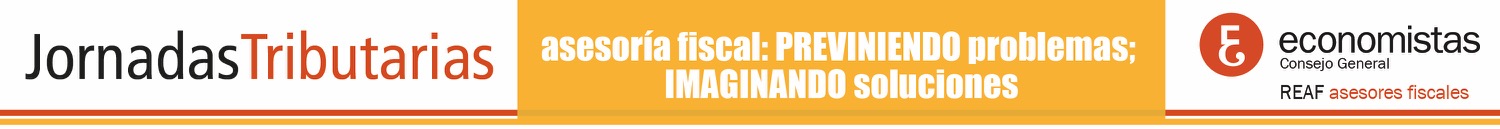 IRPF / Beneficios fiscales situación del SP
[Speaker Notes: TC: Mínimo personal reduce mas a quien mas renta tiene xq reduce base contra marginal.
Los beneficios de mínimo personal se traban como deducciones en cuota en NF.]
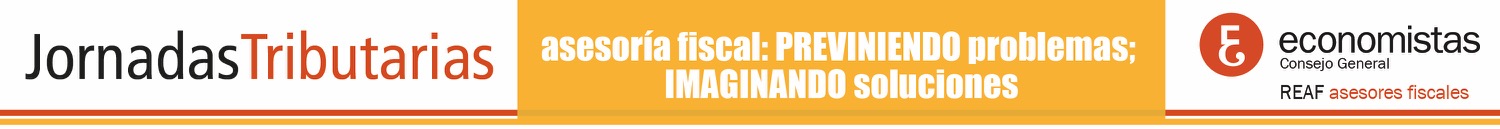 IRPF / Escala de tipos / Base General
L 35/2006:Art.63
NF: Art.75
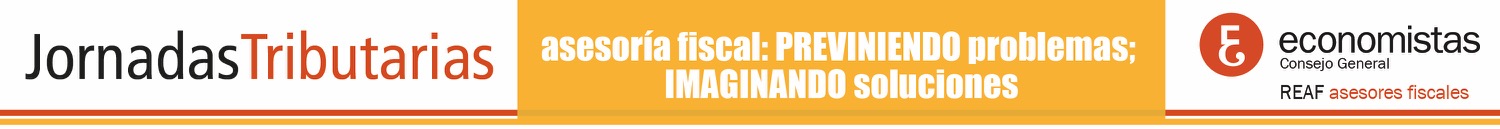 IRPF / Escala de tipos / Base Ahorro
L 35/2006:Art.66,76
NF: Art.76
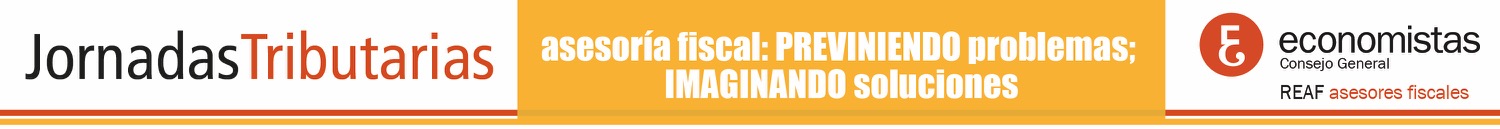 IRPF / Deducciones solo forales / vivienda
NF: Art 86 Arrendamiento
NF:Art 87 Adquisición
>30 años
20% máximo 1.600
< 30 años o familia numerosa
25% máximo 2.000
>30 años
18% máximo 1.530
< 30 años o familia numerosa
23% máximo 1.955
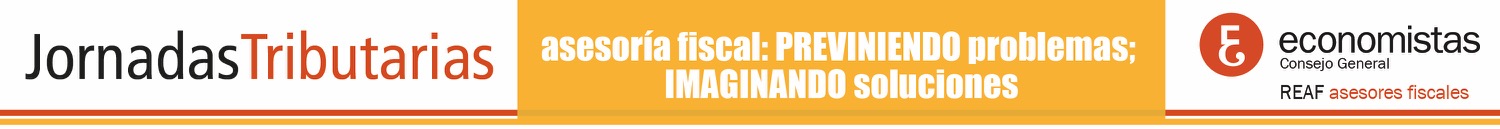 IRPF / Deducciones Territorio común / Familia
L 35/2006:Art.81
L 35/2006 :Art 81bis
Mujeres trabajadoras
Hijos < 3 años
1.200€ x hijo
+ hasta 1.000€ gtos guardería…
Deducciones por familia numerosa o personas con discapacidad
1.200€
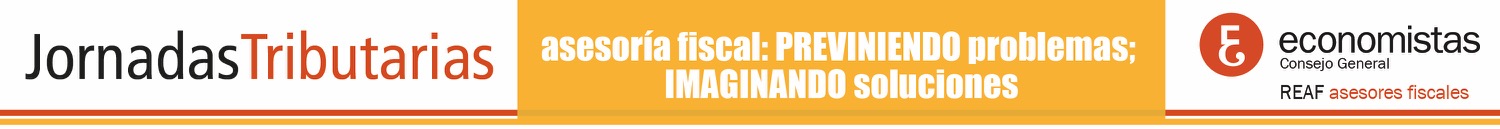 IRPF / Retenciones / Puntos de conexión concierto
Centro donde se realicen los trabajos. Si es difícil determinar, en el centro de trabajo.
Teletrabajo y servicios prestados en el extranjero, buques, embarcaciones, artefactos navales o plataformas fijas en el mar. Se entenderán prestados en el centro de trabajo donde esté adscrito.
Órgano de administración de empresas que tributen por VO en IS. En función del VO último IS presentado
Retenciones  actividades económicas y arrendamientos: Domicilio retenedor
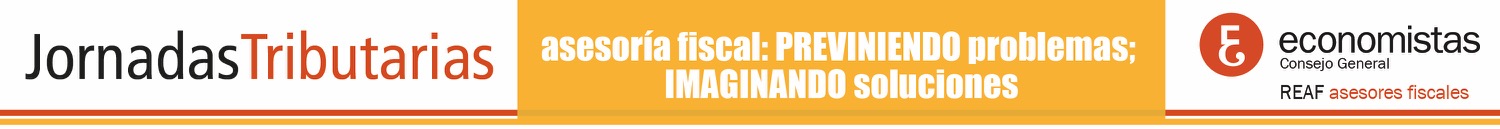 IRPF / Retenciones / Cuantificación
Idénticos % de retención salvo rendimientos de trabajo

Rendimiento de trabajo: Sistema de tablas de doble entrada según salario bruto anual y número de hijos
[Speaker Notes: Solo puedes reducir la base en la pensión por alimentos judicialmente declarada.]
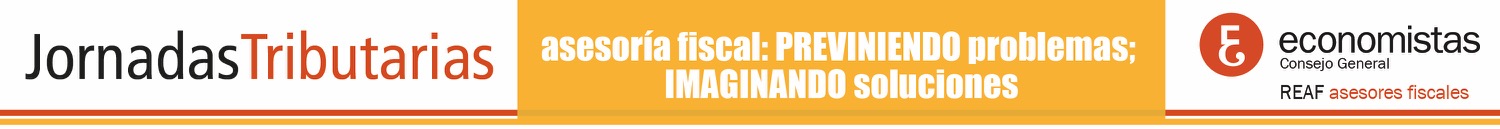 Impuesto sobre
Sociedades
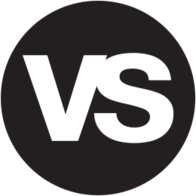 Bizkaia: NF 11/2013
Gipuzkoa: NF 2/2014
Araba: NF 37/2013
L 27/2014
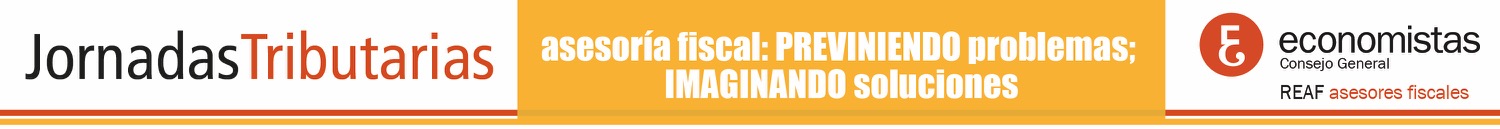 IS / Concierto económico / Puntos de conexión
SP VOa-1≤10M€
Normativa aplicable e inspección: La del domicilio fiscal 
Exacción del impuesto: 100% en el territorio del domicilio fiscal.
SP VOa-1>10M€
Normativa aplicable e inspección


Exacción del impuesto: En proporción al VOa con dos decimales (ojo a no a-1)
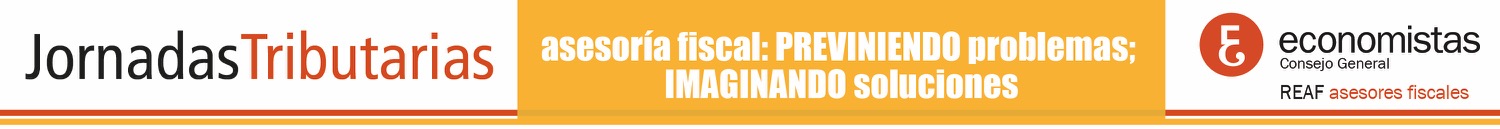 IS / Concierto económico / Volumen de operaciones
Art 14.  cómputo del volumen de operaciones es el importe total de las contraprestaciones, excluido el IVA y recargo de equivalencia, en su caso, obtenido por las entregas de bienes y prestaciones de servicios realizadas en la actividad, sin que proceda excluir las operaciones atípicas o no habituales de la entidad.

De la entrega de bienes y prestaciones de servicios, habituales u ocasionales, aunque estén exentas en el IVA, debiendo computarse también las enajenaciones de elementos del inmovilizado.
En éstas debe computarse el importe de la venta y no el resultado obtenido en las mismas, no computándose, en ningún caso, las adquisiciones intracomunitarias.
Del importe de los pagos anticipados.
De las subvenciones vinculadas al precio de las entregas de bienes y prestaciones de servicios. Por lo tanto, no se incluyen las subvenciones por creación de empleo.
No se computarán las operaciones que, de conformidad con el Concierto, deban entenderse realizadas en el extranjero.

VO del ejercicio económico. No del natural.
Inicio de actividad: Se tiene en cuenta el VO de ese año y se eleva la magnitud al año.
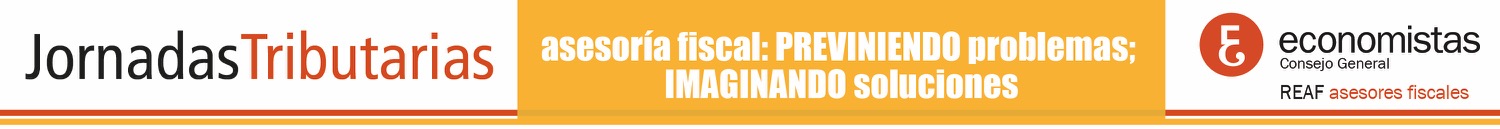 IS / Concierto económico / Lugar de operaciones
Entrega de bienes:
La entrega de bienes muebles corporales se entenderá realizada en el País Vasco cuando desde ese territorio se realice la puesta a disposición del adquirente.
Cuando los bienes hayan de ser objeto de transporte, la puesta a disposición se entenderá realizada en el territorio en que se encuentren los bienes en el momento de iniciarse su expedición. 
Prestación de servicios:
Regla general: En el lugar “desde” el que se efectúen las prestaciones de servicios.
Concepto complejo en la sociedad de la información actual.
Servicios directamente relacionados con inmuebles: Donde radique el inmueble.
Operaciones de seguro y capitalización: Lugar donde se localice el riesgo o compromiso
Excepción: Las siguientes operaciones se entiende realizadas en el territorio de domicilio fiscal del SP
Explotaciones agrícolas, forestales o pesqueras y armadores de buques de pesca.
Servicios de transportes
Operaciones realizadas en el extranjero: No se tienen en cuenta
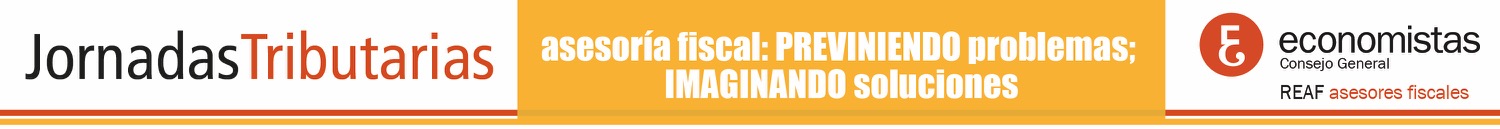 IS / Contribuyente / Sociedades Civiles
L 27/2014:Art.7
NF:Art 11
Incluye como SP las Sociedades Civiles con objeto mercantil
Excluye como SP expresamente a todas las Sociedades Civiles.
Atribución de Rentas
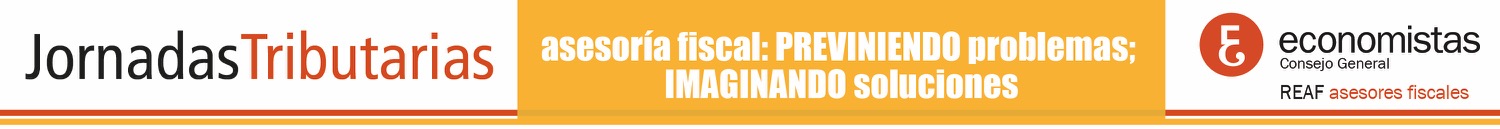 IS / Contribuyente / Concepto
L 27/2014:Art.101
NF:Art 13
Empresa Reducida Dimensión
INCNa-1<1M€
No patrimonial
Si cumples dos años o mas, puedes aplicar 3 años mas aunque incumplas límite
Requisitos del Reglamento UE 651/2014
Lleve a cabo explotación económica
No participada +25% empresas que no cumplan, salvo SCR
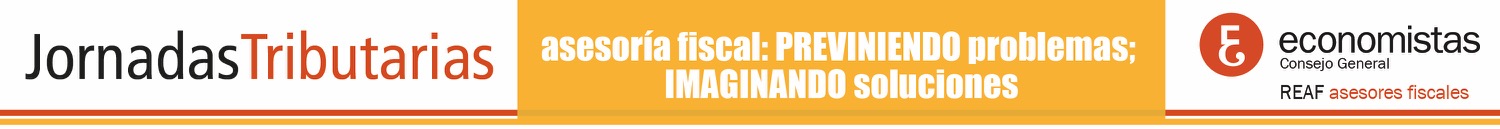 IS / Corrección Rdo / Gastos / Amortizaciones
NF:Art 17. Amortización Inmovilizado Material
[Speaker Notes: En arrendamiento financiero la única diferencia es que el 1,5 del duplo es para Pymes que es un colectivo mucho mas grande que las ERD]
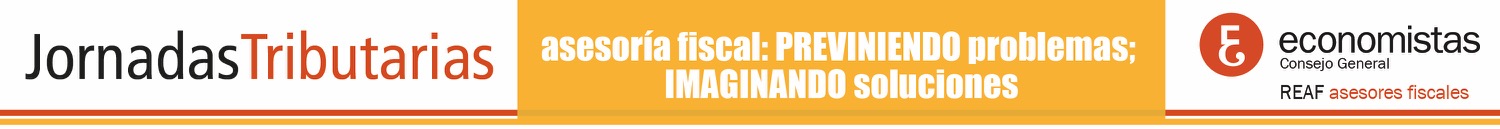 IS / Corrección Rdo / Gastos / Amortizaciones
L 27/2014:
NF:
[Speaker Notes: El fondo de comercio financiero es deducible solo si el transmitente de la empresa no aplico la exención del articulo 34.]
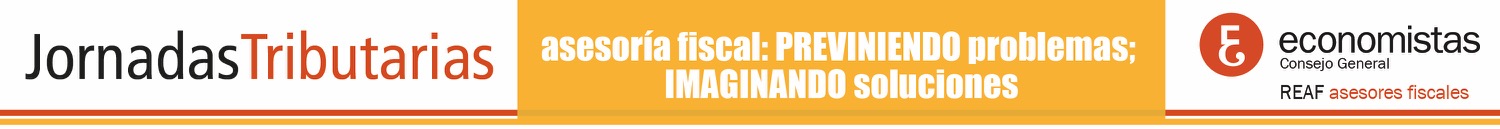 IS / Corrección Rdo / Gastos / Libertad Amort.
L 27/2014:Art.12.3
NF:Art 21.1
Inmovilizado material nuevo, excluidos edificios y vehículos con deducibilidad limitada adquiridos por microempresas y pequeñas empresas.
Inmovilizado material e intangible con valor unitario ≤1.500
Inmovilizado material nuevo afecto a reducción impacto contaminante de la empresa
Inmovilizado material e intangible afecto a limpieza de suelos contaminados
Inmovilizado material nuevo e inversiones inmobiliarias afectas en ERDs si incrementa plantilla. Límite 120.000€xincremento de plantilla.
Inmovilizado material, intangible e inversiones inmobiliarias de SAL, SLL. Adquiridos en sus 5 primeros años desde calificación como laboral.
Inmovilizado material nuevo de importe unitario ≤ 300 euros, máximo 25.000 en PI
[Speaker Notes: Libertad activos de I+D es igual en ambas normativas
3 y 4 NF sujeto a aprobación del proyecto por la admin tributaria.]
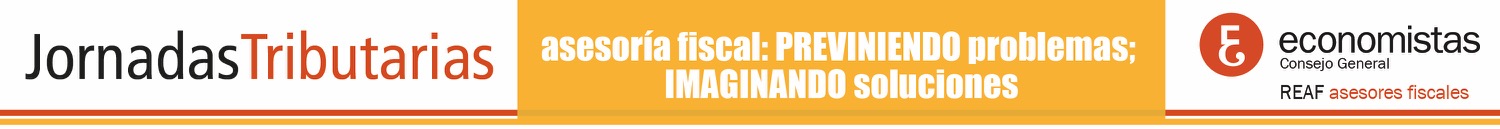 IS / Corrección Rdo / Gastos / Amort. Acelerada
L 27/2014:Art 103
NF:Art 21.2
Medianas empresas
Inmovilizado material nuevo, excluidos edificios y vehículos de deducibilidad limitada. Acelerar amortización a razón de 1,5 veces el coeficiente máximo de tablas.
Microempresas
Amortización conjunta de todo su inmovilizado material, intangible, inversiones inmobiliarias, excluido vehículos de deducibilidad limitada.
Amort del 25% del VN Fiscal.
Si VNF <10% VC se amortiza todo y abandona el método.
No se puede salir del método si no dejas de ser microempresa o amortizar todo.
Empresas de reducida dimensión.
Inmovilizado material nuevo, inversiones inmobiliarias e inmovilizado intangible afecto. 2 veces coeficiente máximo en tablas.
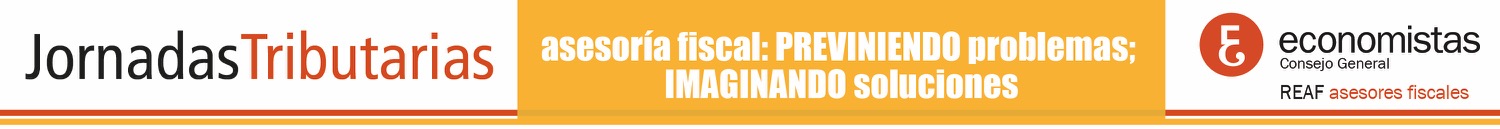 IS / Corrección Rdo / Gastos / Deterioros
L 27/2014: 13
NF:
[Speaker Notes: NC: 13.2 participaciones no cumplen el art 21 (5% o 20M) y 15.k) si cumple el art 21.]
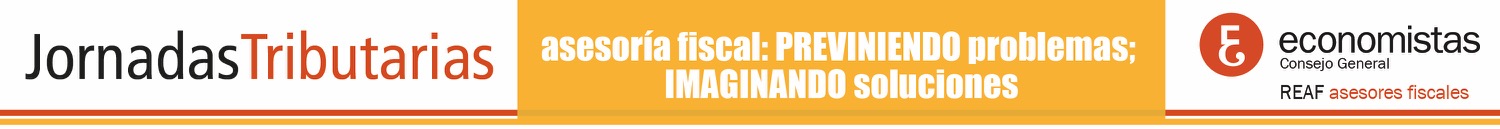 IS / Corrección Rdo / Gastos / Deterioro valores
NF:Art 23
Si participación es >5% (3% si cotiza)
Máximo: [(Patrimonio neto + plusvalías tacitas) x % Participación]-Precio de adquisición.
Si la participada tiene participadas: Patrimonio Neto consolidado
No es deducible el deterioro en la medida que se haya aplicado el art 34 en su transmisión. Que otro haya tributado por la plusvalía en la venta de los valores.

No cotizadas o cotizadas del grupo
Max Variación FFPP x %Part (eliminando aportaciones o devoluciones)

En todo caso no son deducibles los deterioros:
Entidades residentes en paraísos fiscales
Derivados del reparto de dividendos exentos por el 33.1
Sólo deducible el 50% del deterioro derivado de dividendos exentos al 50% por el 33.2
[Speaker Notes: 34 en NF = 21 en NC]
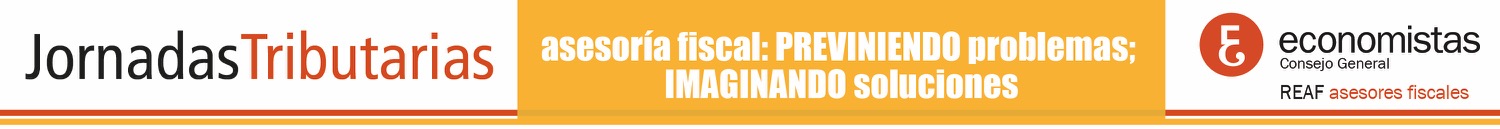 IS / Corrección Rdo / Gastos / Inter.Ptamos Partic
L 27/2014:Art 15.
NF:Art 31.5
Gtos financieros de préstamos participativos son deducibles si está previsto que en caso de amortización anticipada se incrementan los FFPP en la misma cuantía.
Con el límite del art 47. Subcapitalización
Gtos financieros de préstamos participativos del mismo grupo art 42=retribución a fondos propios

Gtos financieros de préstamos con empresas del grupo para adquirir o aportar a otras empresas del grupo, salvo motivos económicos válidos
[Speaker Notes: NC 15.j; NF 31.j) No es deducible un gasto con vinculada que no haya tributado al menos al 10% el ingreso en la otra.]
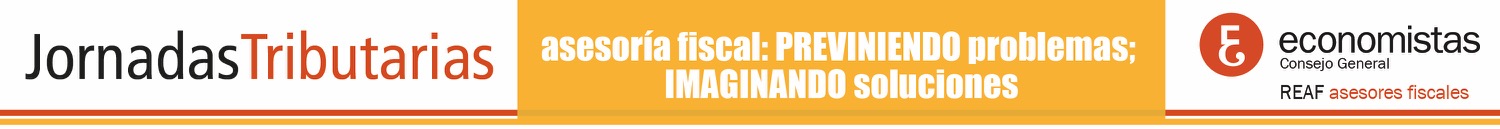 IS / Corrección Rdo / Gastos / Atención a clientes
L 27/2014: Art 15
NF: Art 31.2
Atenciones a clientes y proveedores:
Restauración, hostelería, viajes y desplazamientos:
50% con límite de 5% VO
Regalos y obsequios: 
Importe por destinatario <300€
Atención a clientes y proveedores:
Limite 1% INCN.
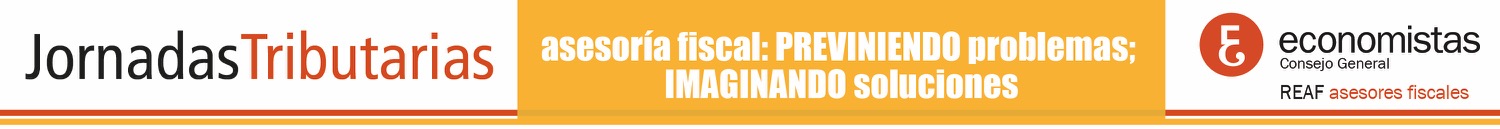 IS / Corrección Rdo / Gastos / Vehículos turismos
NF: Art 31.3
Norma general: No deducible turismos, remolques, ciclomotores y motocicletas.
Acreditación: Notoriamente relevante y habitual para la obtención de ingresos y pruebe afectación exclusiva a la actividad.
Amortización, arrendamiento: Min 5.000€ o %Amort s/25.000€
Gastos financieros: % pp 25.000 s/coste adquisición
Mantenimientos y consumos: Máximo 6.000€
Afectación no exclusiva: Presunción 50%. 
Amortización, arrendamiento: 50% Min (2.500€ o 50%x%Amort s/25.000€)
Gastos financieros: 50%x% pp 25.000 s/coste adquisición
Mantenimientos y consumos: 50% Máximo 3.000€
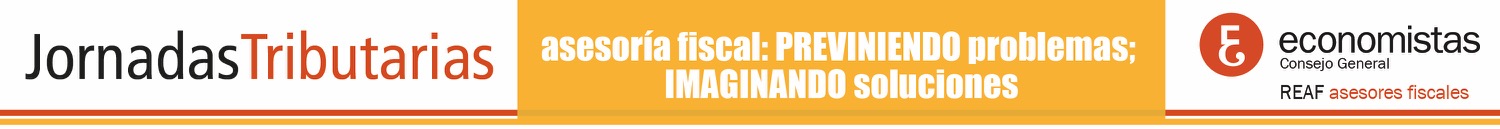 IS / Corrección Rdo / Gastos / Microempresa
NF: Art 32.4
Microempresas
Gasto por compensación tributaria por las dificultades inherentes a su dimensión.
Incompatible con:
Compensación para fomentar la capitalización empresarial
Reserva especial para nivelación de beneficios
Reserva especial para fomento del emprendimiento y el reforzamiento de la actividad productiva
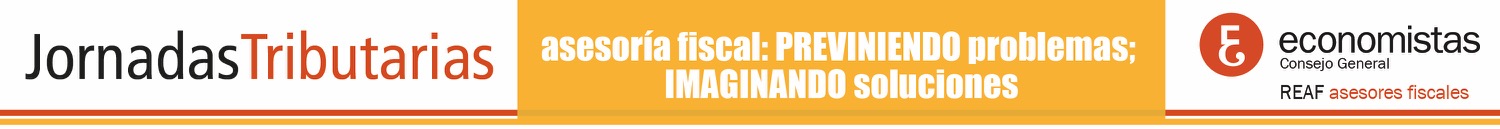 IS / Corrección Rdo / Gastos / PatenBox Interno
NF: Art 32.5
5% del precio de adquisición o coste de producción de su propiedad intelectual o industrial.
Limite 0,5% de ingresos de la actividad económica desarrollada con esa propiedad intelectual o industrial.
No válido para obras literarias, artísticas o científicas, películas cinematográficas, derechos de imagen ni programas informáticos de exclusiva aplicación comercial.
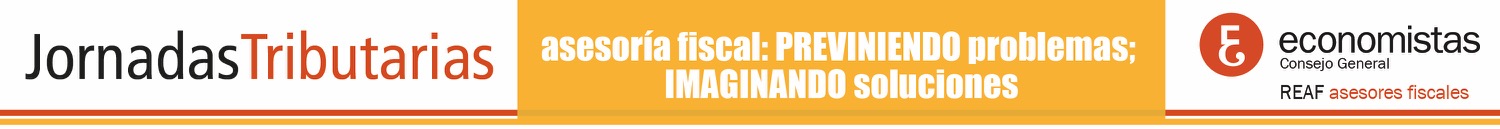 IS / Corrección Rdo / Gastos / Financieros
L 27/2014: Art 16
NF: Art 25 bis
Limitación en la deducción de los gastos financieros Netos
30% Beneficio operativo
Sin límite 3 M€
Limitación en la deducción de los gastos financieros Netos
30% Beneficio operativo
Sin límite 1 M€
NF: Art 47: Subcapitalización.

Los intereses que correspondan al exceso de deuda remunerada con vinculadas sobre 3xVN fiscal, se consideran dividendos.
No aplica los primeros 10M€ de deuda.
[Speaker Notes: NF ART 47: Se puede proponer otro a la administración si se prueba que se podría conseguir en el mercado o es equivalente al que tiene el grupo.]
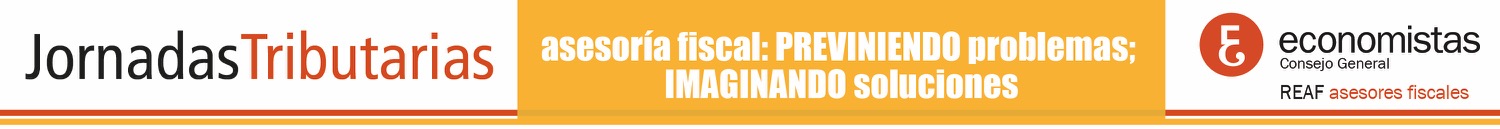 IS / Corrección Rdo / Ingreso / Exención Reinversión
NF: Art 36
Exentas las plusvalías de transmisión onerosa de elementos patrimoniales del inmovilizado material, intangible o inversiones inmobiliarias afectos a explotaciones económicas.
El importe íntegro de la transmisión debe ser reinvertido 1 año antes o 3 después.
Mantenimiento de la reinversión: 5 años inmuebles, 3 bienes muebles.
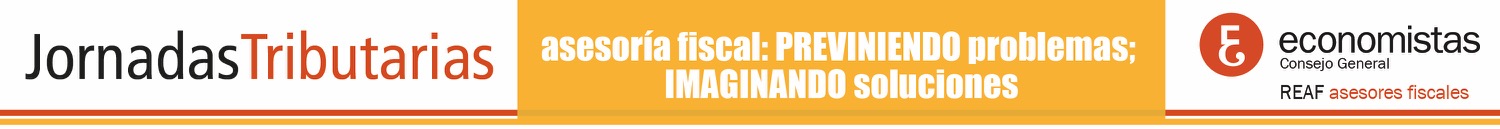 IS / Corrección Rdo / Ingresos / PatenBox
L 27/2014: Art 23
NF: Art 37
Reducción BI:
70% S/rto de la cesión temporal.
No valido si se subcontrata con vinculadas + 30% de la investigación.
No para venta del I+D
No para dibujos y modelos
[Speaker Notes: NC 15.j; NF 31.j) No es deducible un gasto con vinculada que no haya tributado al menos al 10% el ingreso en la otra.]
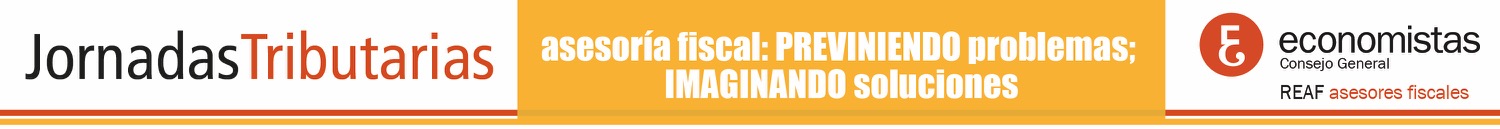 IS / Corrección Rdo / Ingresos / Exit Tax
L 27/2014: Art 19
NF: Art 41
Integración de plusvalías de bienes afectos por traslados en UE
Aplazado hasta su transmisión a terceros o salida de la UE.
Integración de plusvalías de bienes afectos por traslados en UE
Fraccionamiento de pago en 5 años.
[Speaker Notes: NC 15.j; NF 31.j) No es deducible un gasto con vinculada que no haya tributado al menos al 10% el ingreso en la otra.]
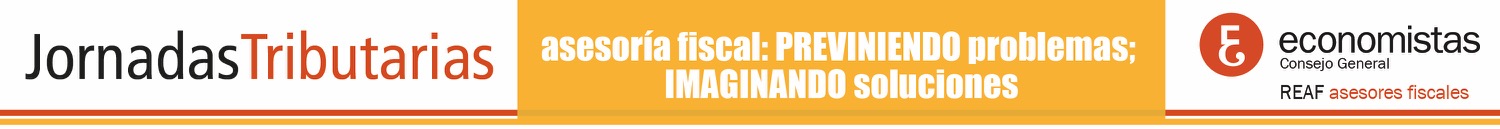 IS / Corrección aplic rdos / Reserva Capitalización
L 27/2014: Art 25
NF: Art 41
Igual que NC pero.. 
Microempresas y pequeñas:
14%
Microempresas no aplicable si han aplicado Gasto por compensación tributaria por las dificultades inherentes a su dimensión
Contribuyentes tributen al tipo del 1 o 6 art 29 (25% y 30%)
Reducción:
10% s/Incremento de FFPP
Mantenimiento del incremento
5 años salvo por pérdidas
Dotar reserva indisponible
[Speaker Notes: NC: Art 29.1 tipo normal 25%, 29.6 tipo 30% entidades de crédito, o hidrocarburos.]
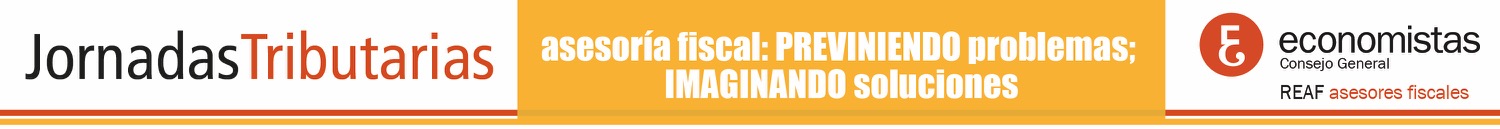 IS / Corrección aplic rdos / Reserva Nivelación Bº
L 27/2014: Art 105
NF: Art 52
Importe dotado, máximo:
10% rdo distribuible
Max 15% BI del periodo
Acumulado de la reserva:
Máximo 20% PN fiscal
Aplicación en PI BI<0
Máximo 5 años (sino devolver +10%)
Microempresas y pequeñas
 15% (incompatible con Gto compensación dif dimensión)
Sólo en ERD
Importe dotado, máximo:
10% BI del periodo
1M€
Aplicación en PI BI<0
Máximo 5 años (sino devolver)
[Speaker Notes: NC: Art 29.1 tipo normal 25%, 29.6 tipo 30% entidades de crédito, o hidrocarburos.]
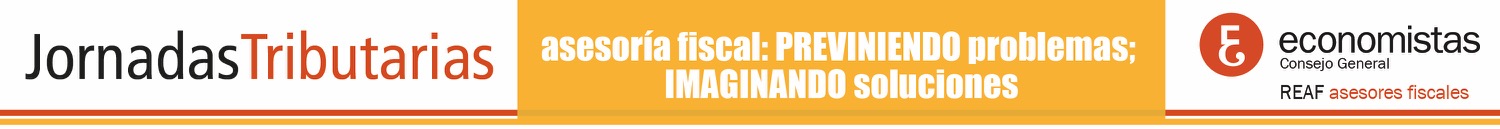 IS / Corrección aplic rdos / Reserva emprendimiento
NF: Art 53
Reserva especial para el fomento del emprendimiento y reforzamiento de la actividad productiva
Reducción de BI: 60% dotación a esta reserva
Importe máximo de la reserva: 50% PN fiscal
Destino en 3 años a:
Activos no corrientes nuevos (el doble de lo dotado)
Elementos de mejoría ambiental de los procesos (incompatible con deducción art 65)
Adquisición mercado primario participaciones +5% de determinadas empresas. Acuerdo con administración
Inversión en etapa inicial de microempresas, Pymes alto potencial de crecimiento. Max 100.000€ (Business angels)
Lo no invertido en 3 años: Devolver + 15%
[Speaker Notes: NC: Art 29.1 tipo normal 25%, 29.6 tipo 30% entidades de crédito, o hidrocarburos.]
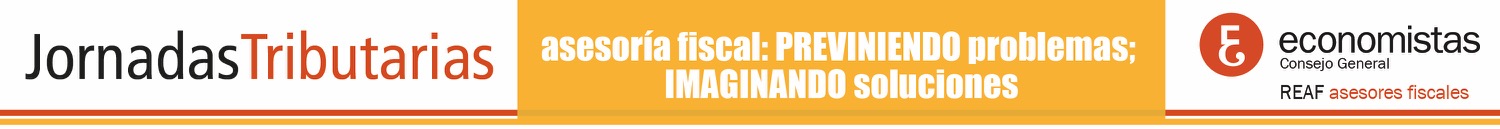 IS / Compensación de BINs
L 27/2014: Art 26
NF: Art 55
Novedad 2018
Límite microempresas y pequeñas empresas
70%
Límite el resto de sociedades
50%
Máximo 30 años
Límite:
70%
Sin límite 1M€
Derecho a comprobar las BINs 10 años
[Speaker Notes: NC: Art 29.1 tipo normal 25%, 29.6 tipo 30% entidades de crédito, o hidrocarburos.]
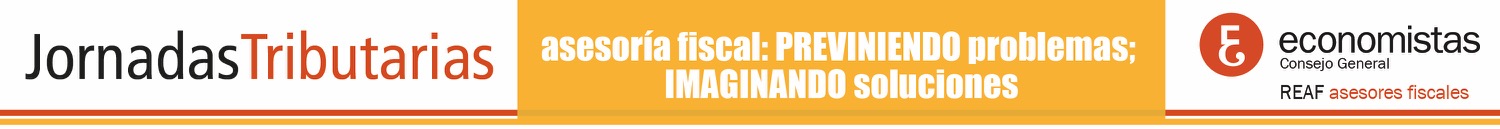 IS / Tipo de gravamen
L 27/2014: Art 29
NF: Art 56
Novedad 2018
General:
25%
Primera BI>0 y siguiente. 15%

Entidades de crédito:
30%
[Speaker Notes: NC: Art 29.1 tipo normal 25%, 29.6 tipo 30% entidades de crédito, o hidrocarburos.]
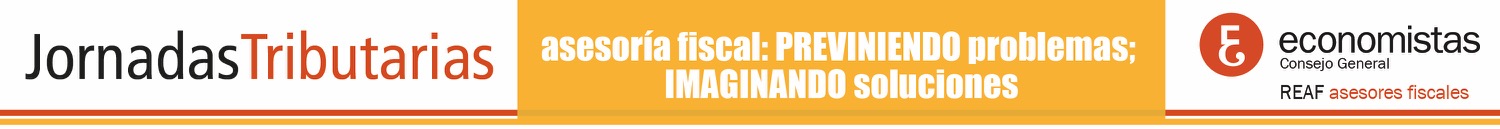 IS / Tributación mínima
NF: Art 59
La cuota efectiva no puede ser inferior al siguiente % sobre la BI
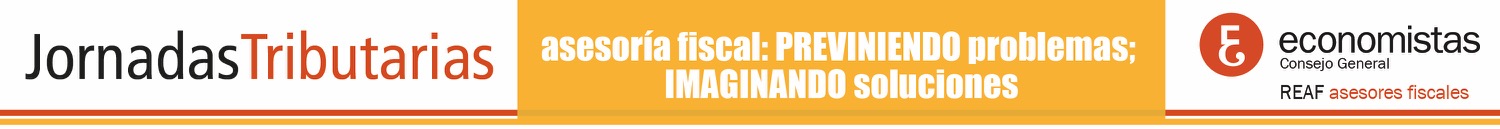 IS / Deducciones / Inver activos no corrientes nuevos
NF: Art 61
Deducción 10% por inversiones en los siguientes activos:
Activos no corrientes nuevos o inversiones inmobiliarias
Adquisición de pabellones industriales rehabilitados, para su rehabilitación o la rehabilitación de uno en propiedad
Aplicaciones informáticas
Deducción 5% sobre:
Mejoras sobre inmueble propio
Mejoras sobre inmueble arrendado
Requisitos de inversión
Supere el 10% VNC preexistente
O supere 5M€
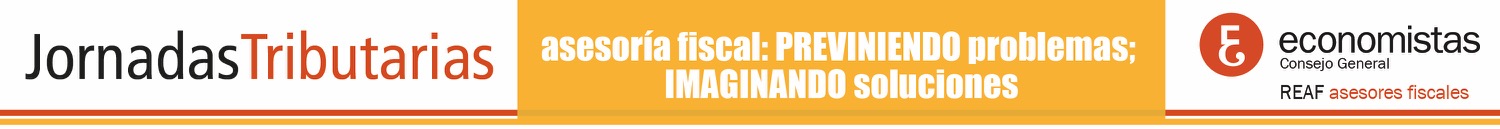 IS / Deducciones / I+D+i
L 27/2014: Art 35
NF: Art 62, 63
Deducción General:
25%
Exceso media 2 últimos años
42%
Personal investigador cualificado
Incremento del 17% 
Inmovilizado material e intangible, excluido edificios
8%
Deducción innovación
12%
Deducción General:
30%
Exceso media 2 últimos años
50%
Personal investigador cualificado, subcontratado a universidades, centros tecnológicos…
Incremento del 20% 
Inmovilizado material e intangible, excluido edificios
10%
Deducción innovación
20%
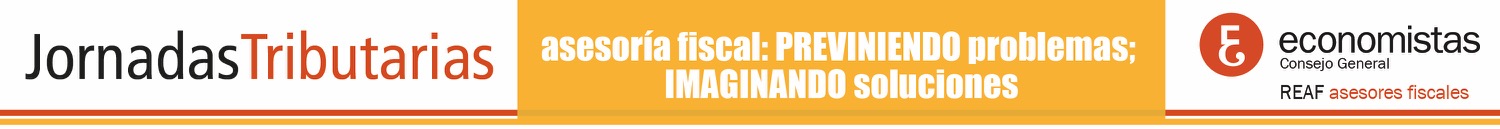 IS / Deducciones / Transferencia deducciones I+D+i
NF: Art 64 bis
Transferencia de parte de las deducciones de I+D+i a un inversor.
Inversor no adquiere derechos sobre investigación
Recibe parte del crédito fiscal con el limite de 1,2 veces la inversión realizada
Requiere informe vinculante previo con la administración.
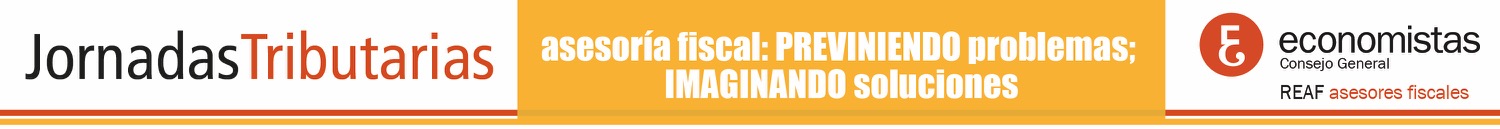 IS / Deducciones / Creación de empleo
L 27/2014: Art 37
NF: Art 66
Primer trabajador con contrato de apoyo a emprendedores  < 30 años
3.000€
Entidades < 50 trabajadores contratos apoyo al emprendedores con beneficiarios de prestación.
Deducción 50% del menor de:
Prestación por desempleo pte de cobrar
12 mensualidades de prestación por desempleo.
Aplicación al terminar el año de prueba
Mantenimiento 3 años
Deducción del menor de:
25% s/ Salario Bruto Anual
5.000€
Salario Bruto > 170% SMI
Mantenimiento nivel de empleo indefinido 3 años
No se reduzca el salario del trabajador
[Speaker Notes: SMI 2018: 10.302,60. Mínimo 4.378 Max 5.000€
170% SM=17.500]
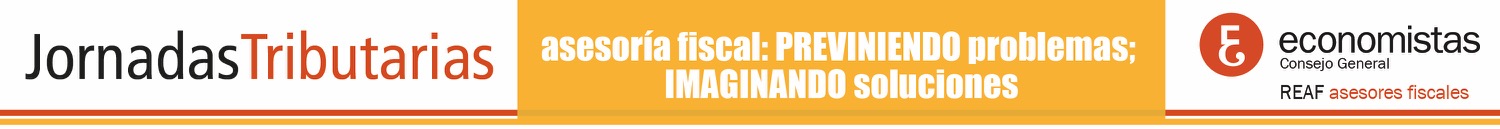 IS / Deducciones / Limites
L 27/2014: Art 39
NF: Art 67
Límite temporal:
30 años
Límite cuantitativo
35% s/CI
70% s / CI restante I+D+i
Límite temporal:
15 años (18 I+D+i)
Límite cuantitativo General
25% s/CI
No aplicable a producciones cinematográficas extranjeras 
Excepción: 50% si ded I+D+ia>10% s/CI
Exoneración límite y pago adelantado
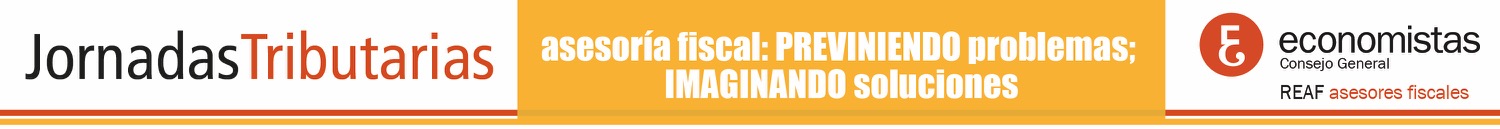 IS / Pago fraccionado
L 27/2014: Art 40
NF: Art 130 bis
Novedad 2018
Plazo presentación
Del 1 al 20 de abril, octubre y diciembre
Exonerado de presentar
Microempresas
Pequeña empresa
Importe
18 s/ (CIa-1 ded, bonif y ret)
5/7 x t/g s/Rdo BI3,9,11
Plazo presentación
Del 1 al 25 de octubre
Exonerado de presentar
Microempresas
Pequeña empresa
Importe
5% s/ BIa-1 -Reta-1
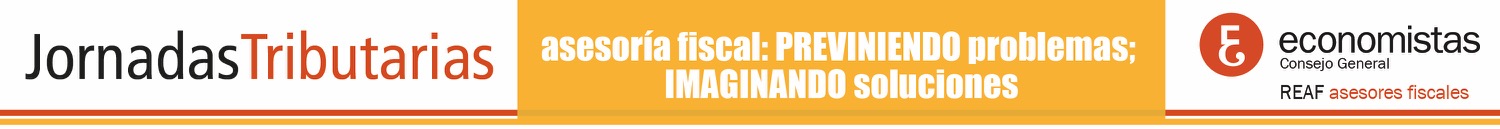 IS / Sociedad Patrimonial / Concepto
L 27/2014: Art 5
NF: Art 14
Importante
Cumplir los 3 requisitos:
+90 días del PI +1/2 activo valores o elementos no afectos a una actividad económica
+75% derechos de voto o participación:
Personas físicas
Sociedades patrimoniales
Sociedades vinculadas a éstas 
+80% de los ingresos procede de:
Rtas de ahorro
Arrendamiento o cesión de inmuebles no act económica (5 empleados no vinculados)
Cesión de capitales o prestación de servicios a entidades vinculadas salvo tenga medios materiales y humanos proporcionales.
+1/2 activo valores o elementos no afectos a una actividad económica
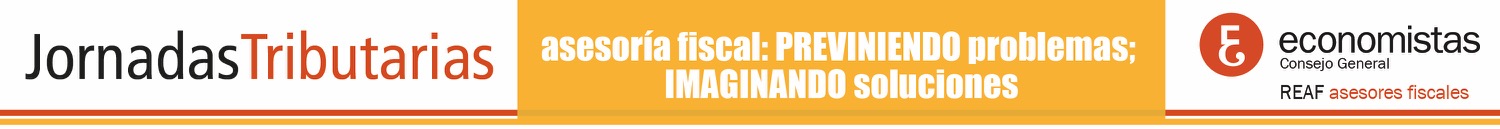 IS / Sociedad Patrimonial / Consecuencias
L 27/2014:
NF: Art 14
No es deducible ningún gasto
Arrendamiento de viviendas: Pueden aplicar la Bonificación de 20% s/ (I-Gtos financieros)
Otros arrendamientos: Pueden aplicar la Bonificación de 30% s/ (I-Gtos financieros)
Pueden aplicar exención de 1.500€ dividendos
Tipo de gravamen: La escala del ahorro de IRPF
Tributación de los dividendos: Exentos en renta del socio
Limitaciones a la aplicación del régimen de exención de las rentas derivadas de la transmisión de participaciones en otras entidades.
Limitaciones a la compensación de bases imponibles negativas en el supuesto de adquisición de participaciones en entidades inactivas.
Imposibilidad de acogerse al Régimen de Entidades de Tenencia de Valores en el Extranjero.
Particularidades en el Régimen de Transparencia Fiscal Internacional para el caso de transmisión de participaciones de entidades patrimoniales.
No aplicación del tipo reducido del 15% para entidades de nueva creación.
No aplicación del régimen de entidades de reducida dimensión.
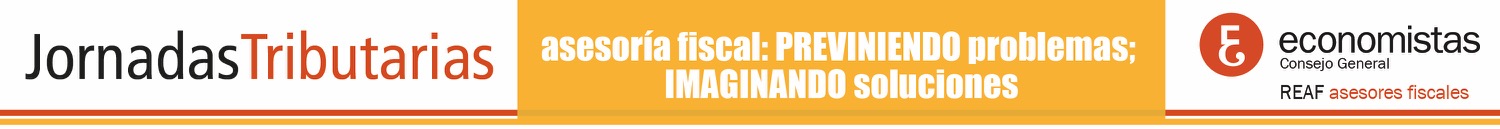 Impuesto sobre
Patrimonio
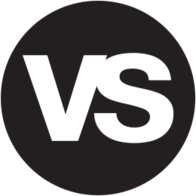 Bizkaia: NF 2/2013
Gipuzkoa: NF 2/2018
Araba: NF 9/2013
L 19/1991
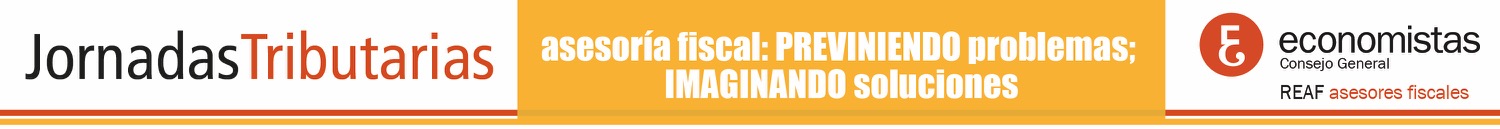 IP / Exenciones / Vivienda habitual
NF:Art 5.11
L 19/1991:Art.4.9
Exento los primeros 300.000€
Bizkaia y Araba:
Exento los primeros 400.000€

Gipuzkoa:
Exento los primeros 300.000€
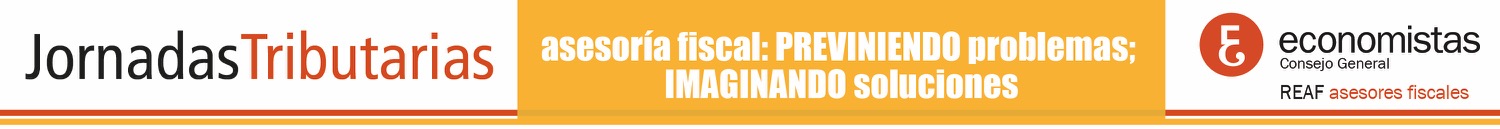 IP / Base Imponible / Inmuebles urbanos o rústicos
NF:Art 12 (B)
L 19/1991:Art.10
Mayor de:
Valor catastral
Valor comprobado por la administración
El precio, contraprestación o valor de adquisición
Situados en Bizkaia:
50% VMA
Si no tiene VMA, Valor catastral revisado o 10xValor catastral sin revisar
Situados fuera de Bizkaia:
Valor catastral
Si no dispone V.castral o está en el extranjero
50% Valor adquisición actualizado con coeficientes corrección monetaria IRPF
NF:Art 12 (G+A)
Valor catastral
Si no existe: Valor adquisición actualizado con coeficiente de IRPF
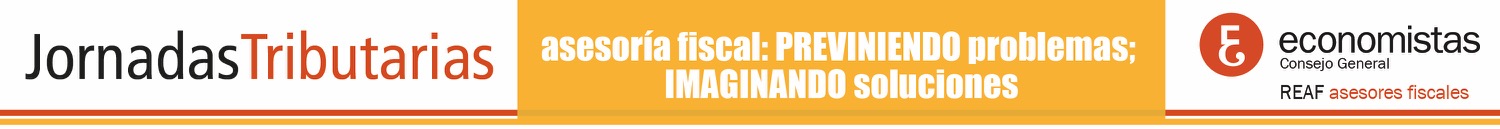 IP / Base Imponible / Activos financieros
[Speaker Notes: Exención a fondos europeos de impulso a la innovación y fondos europeos de impulso a la financiación de actividades economicas]
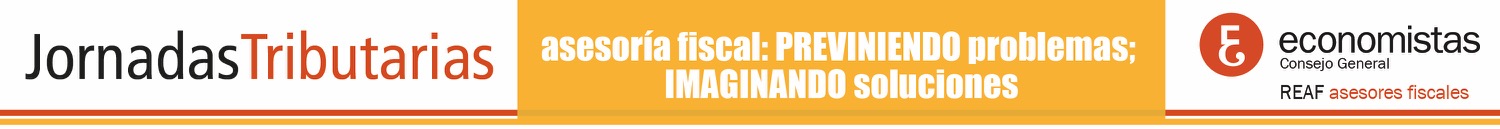 IP / Exenciones / Mínimo Exento
NF: Art 30
L 19/1991:Art.28.2
En ausencia de normativa de CCAA

700.000€
Bizkaia y Araba:
800.000€

Gipuzkoa:
700.000€
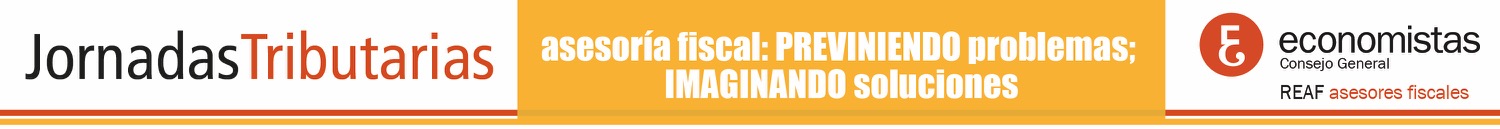 NF: Art 32
IP / Cuota / Tipo
L 19/1991:Art.
Bizkaia
En ausencia de normativa de CCAA
Araba y Gipuzkoa
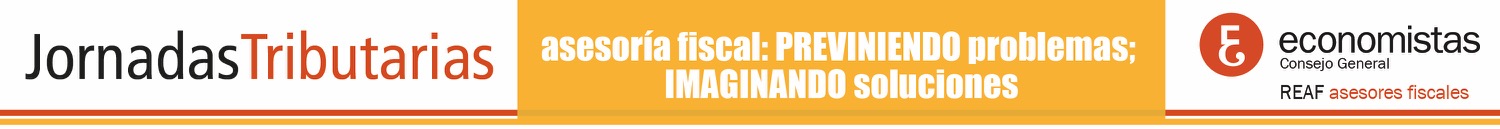 IP / Cuota / Escudo fiscal
NF: Art 33 B+A+G
L 19/1991:Art. 31
CI IP+CI IRPF ≤ 65% ∑ BIs IRPF

La reducción máxima 75%
CI IP+CI IRPF ≤ 60% ∑ BIs IRPF

La reducción máxima 80%
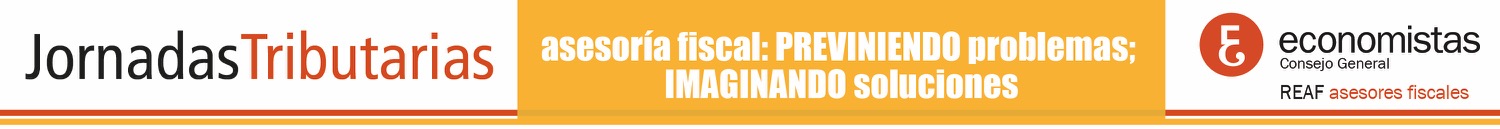 Impuesto sobre
Sucesiones y Donaciones
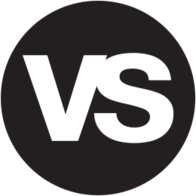 Bizkaia: NF 4/2015
Gipuzkoa: NF 3/1990
Araba: NF 11/2005
L 29/1987
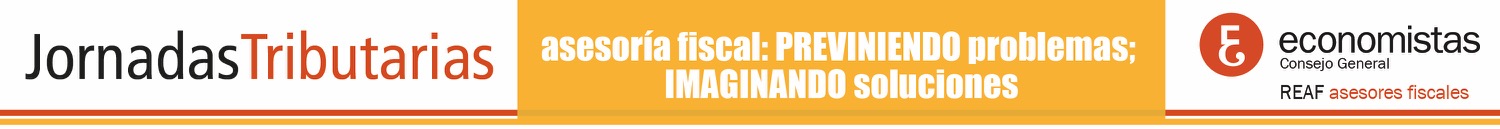 IP / Concierto económico / Puntos de conexión
Mortis causa:
Domicilio fiscal del causante
Normativa TC si + ½ días de 5 años en TC
Donaciones de inmuebles y derechos sobre estos:
Donde esté el inmueble
Resto de donaciones:
Domicilio fiscal del donatario
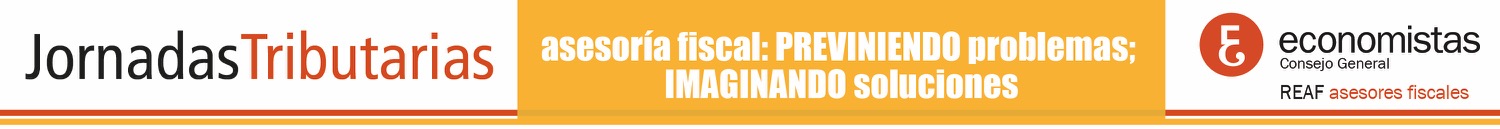 ISD / Valoración / Inmuebles
Bizkaia: NF 4/2015
Valoración de los Bienes Inmuebles rústicos o urbanos
Valor Mínimo Atribuible
[Speaker Notes: Resto, el valor real]
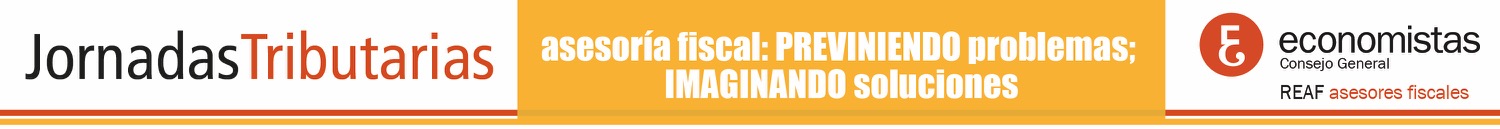 ISD / Mortis Causa / Reducción por parentesco
L 29/1987:Art.20.2
NF:Art 43 (Bizkaia)
Madrid
Grupo I: Descendientes y adoptados <21
16.000+4.000x(21-edad)
Máximo 48.000 €
Grupo II: Descendientes y adoptados ≥21, cónyuges, ascendientes y adoptantes
16.000€
Grupo III: Colateral 2º y 3º grado, ascendientes y descendientes por afinidad
8.000 €
Grupo IV: Resto
0€
Grupo I: Cónyuge, descendientes o ascendientes por consanguinidad.
400.000€
Grupo II: Colaterales 2º grado por consanguinidad
40.000€
Grupo III: Colaterales 3º grado consanguinidad, ascendientes y descendientes por afinidad
20.000€
Grupos IV: Resto
0€
[Speaker Notes: En seguros de Vida hay un doble limite. De otros 400.000€ Grupo I, 20% max 200.000 grupo II y III; 10% limite 40.000€ grupo IV]
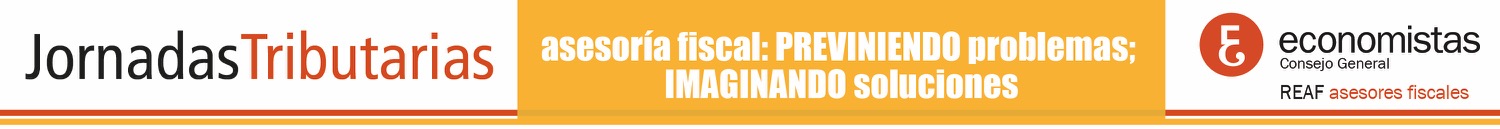 ISD / Mortis Causa / Reducción por parentesco
NF:Art 19 (Gipuzkoa)
NF:Art 22 (Araba)
Grupo I: Cónyuge, descendientes o ascendientes por consanguinidad.
400.000€
Grupo II: Colaterales 2º Y 3º grado por consanguinidad, ascendientes y descendientes por afinidad
16.150€
Grupo III: Colaterales 4º, colaterales 2º y 3º por afinidad
8.075€
Grupo 0: Cónyuge, descendientes o ascendientes por consanguinidad.
400.000€
Grupo I: Colaterales 2º Y 3º grado por consanguinidad, ascendientes y descendientes por afinidad
38.156€
Grupo II: Resto
0€
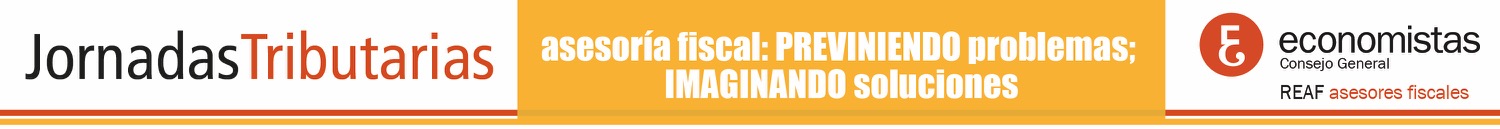 ISD / Empresa familiar  / Inter-vivos o Mortis causa
L 29/1987:
NF:Art.43 B+A+G
Reducción 95%
Mantenimiento 10 años
Mantenimiento Madrid 5 años
Reducción 95%
Mantenimiento 5 años
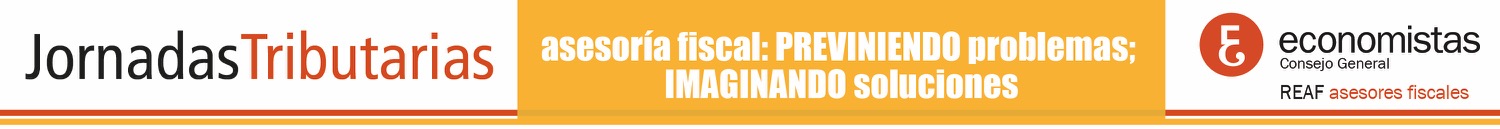 ISD / Mortis Causa / Reducción vivienda habitual
L 29/1987:Art.20.2.c
NF:Art 43(B) 22 (A) 19 (G)
Cónyuge, ascendientes, descendiente o pariente >65 años con 2 años de convivencia.
Reducción 95%
Máximo 122.606,47€
Mantenimiento 10 años
Madrid:
Máximo 123.000€
Mantenimiento 5 años
Convivencia los 2 años anteriores
Vivienda habitual de ambos
Reducción 95%
Máximo:
215.000€ (B)
212.242€ (A)
220.000€ (G)

Incluso sin parentesco
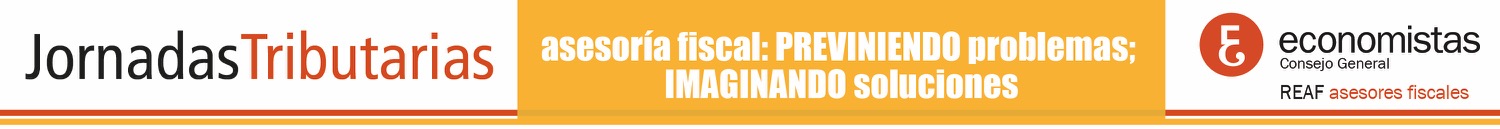 ISD / Tipos
L 29/1987:
NF:Art 47(B) 22 (A) 19 (G)
En ausencia de normativa de CCAA

Tabla que va del 7,65% al 34%
Coeficiente multiplicador del 1 al 2,4 en función del parentesco y el patrimonio preexistente
Grupo I:
1,5%
Grupos II y III:

Resto
[Speaker Notes: Las tablas son las de Bizkaia. Gipuzkoa y Araba son iguales los tipos pero los tramos cambian un poco]
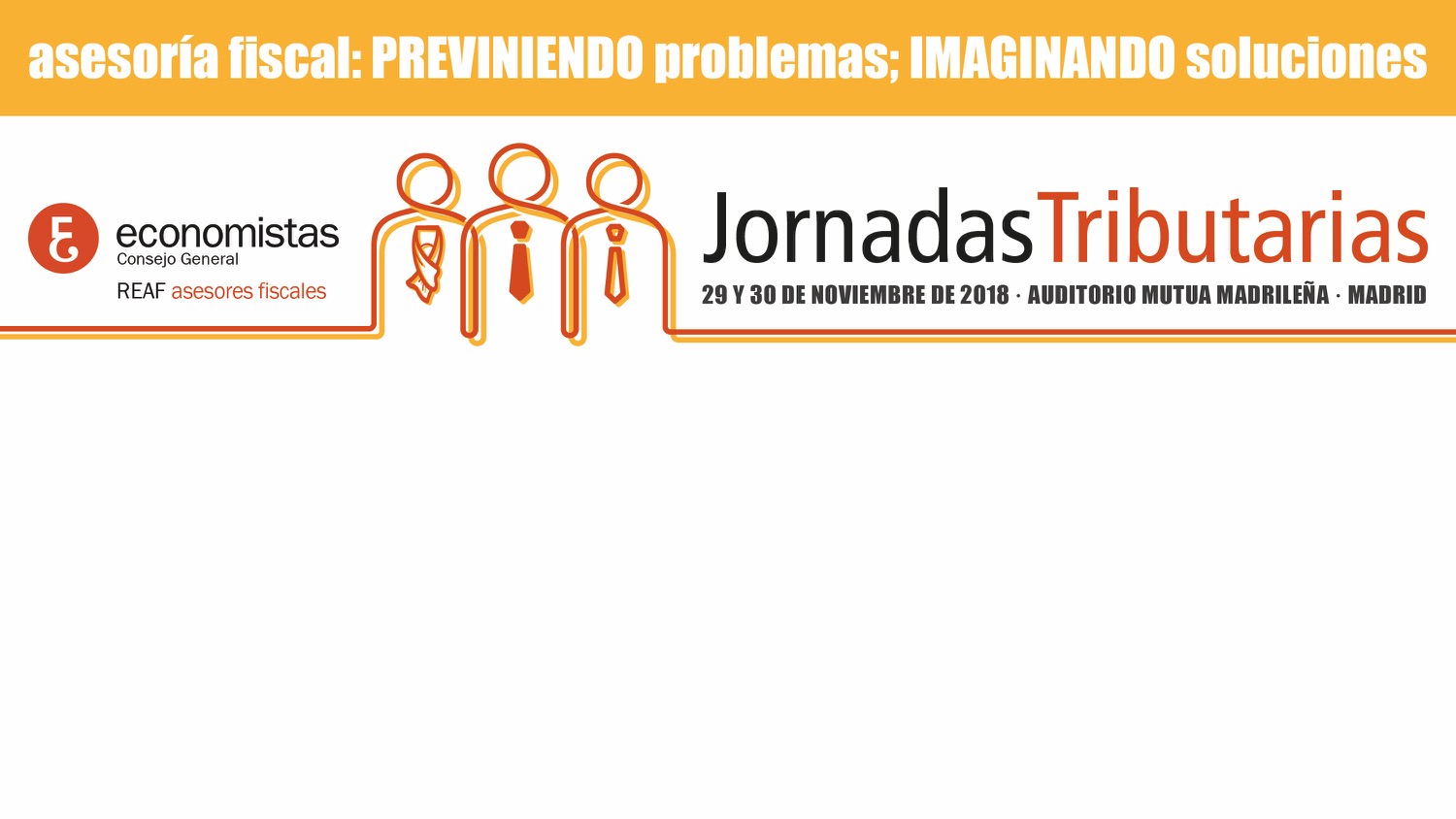 Gracias
Miguel Angel Calle
Vocal del Consejo Directivo del REAF Asesores Fiscales